7. SEMINÁŘ
Deskriptivní statistika
Statistika
Nedostatečná znalost cílů, metod a možností statistiky
Nezájem a nedůvěra
		X
Přílišné přeceňování statistiky

„S pomocí statistiky je jednoduché lhát, bez ní  je ale těžké říci pravdu“.
							A. Dunkels
Počátky - popisná statistika
Statistika jako popis státu:
Popis a soupis zemědělského, hospodářského a politického stavu země a obyvatelstva
Vyčerpávající šetření – zachycení veškerého obyvatelstva pomocí sčítání lidu a vedení podrobných záznamů o demografických, geografických a hospodářských jevech

Heslo: čísla, stále více a stále úplnější
Moderní (induktivní) statistika
30. léta 20. století – rozvoj teorie pravděpodobnosti a revoluce ve statistice
Výběrová šetření – nové možnosti:
 hlubší analýza výběrového souboru, 
 zkoumání mnoha dosud nezkoumaných jevů, 
 zobecnění výsledků pomocí postupů induktivní statistiky.
Heslo dnešní statistiky: výběr
Statistika – základní pojmy
Statistika jako vědní obor
Jejím předmětem jsou hromadné jevy
Vlastnosti, znaky a události, které se vyskytují ve velkém množství.

Zabývá se sběrem, popisem a analýzou dat.

Data 
 zjištěné (naměřené) hodnoty určitých vlastností
 hodnoty jednotlivých vlastností se vyznačují variabilitou

Variabilita dat
Důsledek působení velkého množství drobných NÁHODNÝCH vlivů, z nichž každý výslednou hodnotu sledované vlastnosti ovlivňuje jen nepatrně.
Náhoda ve statistice
Přirozený jev, který lze zkoumat exaktními metodami teorie pravděpodobnosti.
Má svoje zákonitosti, jsou-li sledované vlastnosti určovány pouze náhodnými vlivy, podléhají zákonitostem náhody.
Pokud zjištěné údaje neodpovídají těmto zákonitostem, nezpůsobuje rozdíly v hodnotách vlastnosti jen náhoda, ale působení nějakého jiného faktoru.
Induktivní a deduktivní úvaha
Aplikace statistických metod se váže ke dvěma typům uvažování:

Deduktivní úvaha: využívání obecných znalostí k rozhodování v jednotlivých případech.

Induktivní úvaha: zobecnění poznatků z jednotlivých případů na všechny možné případy.
Základní a výběrový soubor
Základní soubor  –  soubor jednotek, jejichž vlastnosti chceme poznat.

Výběrový soubor  –  ta část souboru, u které skutečně probíhá statistické šetření.
Výběrový soubor
Vypovídá jen o tom základním souboru, ze kterého byl odvozen.

Reprezentativnost výběrového souboru (dobře reprezentuje všechny známé i neznámé charakteristiky základního souboru).

Náhodný výběr – je získán postupem, kdy každý prvek základního souboru má na začátku výběru stejnou naději být vybrán.
Metody náhodného výběru
Prostý náhodný výběr – losováním, pomocí tabulek (generátoru) náhodných čísel.
Náhodný výběr mechanický (systematický) – vytvoříme seznam jednotek,  ze kterého  vybereme např. každou stou osobu , přičemž první osobu vybereme metodou prostého náhodného výběru.
Náhodný výběr oblastní (stratifikovaný) – rozdělení do oblastí (strat) – např. rozdělíme soubor na muže a ženy a vybíráme prostým NV takový počet mužů a žen, aby byl zachován poměr mužů a žen v základním souboru.
Etapy statistického šetření
Plán šetření (cíl, studium literatury, statistická jednotka, základní soubor, sledované znaky, způsob a přesnost měření, forma záznamu, způsob a rozsah výběru, statistické zpracování, pracovní a testované hypotézy, přínos a náklady výzkumu, pilotní studie). 
Sběr dat (dodržování pravidel těmi, kdo sběr dat provádějí). 
Popis a technické zpracování (deskriptivní statistika)
Rozbory a závěry (induktivní statistika)
Dvě základní oblasti statistiky
Popisná statistika

Induktivní statistika
Deskriptivní statistika - popis dat
Deskriptivní statistika
statistické třídění
prezentace dat 
statistické charakteristiky
Statistické třídění
zpřehlednění souboru dat
popis struktury souboru
rozložení četností 

Způsob třídění závisí na typu veličiny.
Třídění: typy veličin (znaků)
Věk, pohlaví, výška hmotnost, VKP, nemoc, vzdělání. kuřáctví
50ti-letý muž, měří 170 cm, váží 90 kg, vitální kapacitu plic má 4,62 l, prodělal zánětlivé plicní onemocnění, má středoškolské vzdělání a je nekuřák.

KVALITATIVNÍ 	                  KVANTITATIVNÍ 
- nominální 		      	        - diskrétní 
alternativní 	       	        - spojité 
množné 
- ordinální
Třídění kvalitativních veličin
Kategorie třídění jsou předem dány.

Jde o výčet všech hodnot, kterých může sledovaný znak  nabývat (např. znak vzdělání – hodnoty znaku: ZŠ, SŠ, VŠ).
Třídění kvantitativních veličin
Vytváříme třídy teprve na základě získaných dat
Dochází k redukci dat ve prospěch přehlednosti

Vytváření  intervalů:	
počet intervalů
délka intervalů
hranice intervalů

Musíme brát v úvahu:
počet dat (velikost souboru)
přesnost měření
cíl třídění
Prezentace dat
Tab. 1.: Rozložení vitální kapacity plic u 200 mužů ve věku 40-50 let
 (v litrech)
Třídění kvantitativních veličin
Výskyt dětské nemoci podle věku:
Třídění jednostupňové a vícestupňové
Třídění podle jednoho znaku.
Třídění podle dvou a více znaků současně.
Prezentace dat
Prezentace dat v tabulkách a grafech
Četnost jednotlivých kategorií
Tvar rozložení četností
Symetrické x asymetrické 
Jednovrcholové x dvouvrcholové
Výpočet ukazatelů polohy (a variability)
Výběr vhodného teoretického rozložení četností při odhadu parametrů a testování hypotéz
Prezentace dat v tabulkách
Výsledky třídění uvádíme v tabulkách – tzv. tabulky rozdělení četností.
Četnosti:	
absolutní
relativní
kumulativní absolutní
kumulativní relativní
Prezentace dat
Tab. 1.: Rozložení vitální kapacity plic u 200 mužů ve věku 40-50 let
 (v litrech)
Prezentace dat v grafech
Kvalitativní veličiny
Sloupcový graf (sloupce oddělené mezerou)
Výsečový graf (struktura)
Kartogram (regionální srovnání)

Kvantitativní veličiny
Sloupcový graf
Histogram
Polygon četností
Sloupcový graf
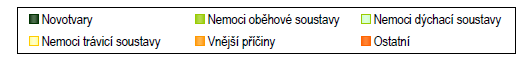 Výsečový graf
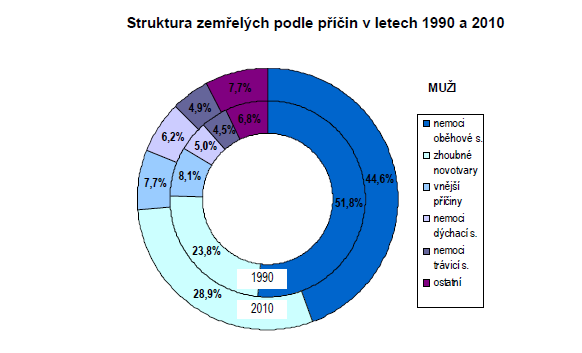 Kartogram
Prezentace kvantitativních dat
Prezentace dat v grafech
osa X : naměřené hodnoty sledování veličiny
	osa Y : četnost intervalů (abs. nebo v %) 

	Tvar rozložení četností:
Symetrické  x  asymetrické
Jednovrcholové  x  vícevrcholové
Podoba s teoretickými modely rozložení četností
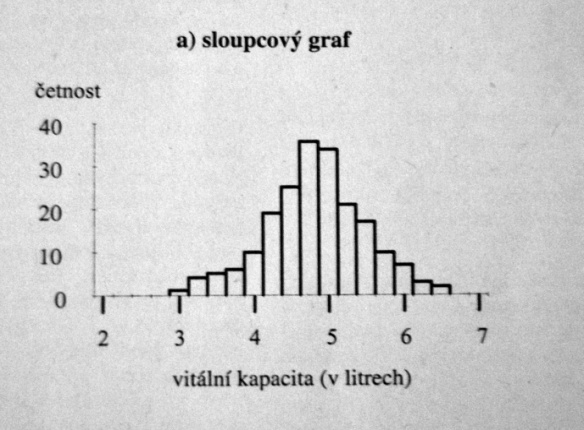 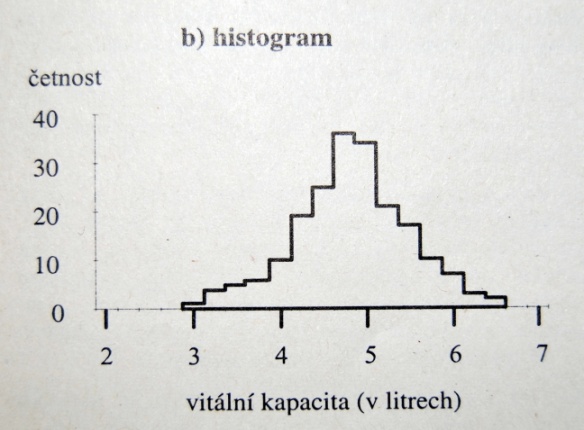 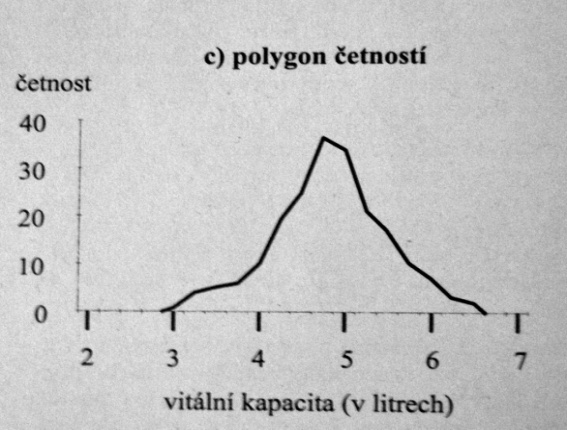 Statistické ukazatele
a) relativní ukazatele  
b) střední hodnoty (ukazatele polohy)
c) ukazatele variability

VOLBA VHODNÝCH UKAZATELŮ POLOHY A VARIABILITY ZÁVISÍ NA TYPU SLEDOVANÉHO ZNAKU (nominální x ordinální x intervalový) A NA TVARU ROZLOŽENÍ ČETNOSTÍ (symetrické x asymetrické).
Ukazatele polohy
Aritmetický průměr (m): 
sečteme pozorované hodnoty a vydělíme je počtem sledovaných jednotek
Medián (me):
hodnota, která je právě uprostřed všech pozorování, která jsme seřadili podle velikosti
Modus (mo):
třída (kategorie) s nejvyšší četností 
Kvantil (percentil, decil, kvartil)
pořadový ukazatel, obměna mediánu
Ukazatele polohy
Typ veličiny:
nominální: 	modus
ordinální: 	modus, medián, percentil (kvantil)
intervalové: 	modus, medián, percentil (kvantil), průměr
			
POZOR NA interpretaci Aritmetického průměru                   u asymetrických rozložení. 
Aritmetický průměr je citlivý na vychýlené hodnoty.
 vhodnějším ukazatelem  polohy  u asym. rozložení může být v urč. Případech medián.
Ukazatele polohy
m = 26 700   mo =  20 000   me  = 22 000
Ukazatele polohy
Ukazatele polohy u symetrického a asymetrického rozložení

        symetrické	            pravostr. asym.                  levostr. asym.	






    m = mo = me	  mo < me < m		       m < me < mo
Ukazatele variability
Proč nestačí ukazatele polohy k výstižnému popisu dat?

Př.
1. sk.: 3,08	  4,42	   5,05    5,67    6,59    m = 4,96 
2. sk.: 4,86	  4,90   4,91    5,03    5,11     m = 4,96

Obě skupiny mají stejný průměr, liší se ale kolísáním hodnot, tj. VARIABILITOU
Ukazatele variability
Spolu se střední hodnotou by se měl vždy udávat příslušný ukazatel variability!

Rozpětí (u malých souborů, kde n ≤ 10)
Rozptyl - směrodatná odchylka (nejč.) – variační         koeficient
uvádějí se s aritmetickým průměrem (u symetrických rozdělení)
Kvantily (percentily, decily, kvartily)
uvádějí se s modem či medián (asymetrický rozdělení)
lze je ale samozřejmě použít i s aritmetickým průměrem
Ukazatele variability
Ukazatele variability
Ukazatele variability
Variační koeficient (v.k.)
Relativní ukazatel variability
Udává, jaký podíl tvoří směrodatná odchylka              z průměru.
Je-li vetší než 50%, pak je soubor natolik nesourodý, že nemá smysl ho charakterizovat aritmetickým průměrem.
Ukazatele variability
Variační koeficient (v.k.)
Slouží ke srovnání variability 2 souborů, jejichž průměry se značně liší
	Př.: VKP u mužů a u žen
	M: 		m = 4, 80	s = 0,66		v.k. = 13,8%
	Ž:		m = 3, 90	s = 0,42		v.k. = 10,8%
Slouží ke srovnání variability znaků uváděných v různých jednotkách
	Př.: VKP (l), výška (cm) a hmotnost mužů (kg)
	VKP: 	m = 4,80		s = 0,66		v.k. = 13,8%
	Výška:	m = 178		s = 4		v.k. = 2,2%
	Hmotnost:	m = 82			s = 6		v.k. = 7,3%
Příklad
Porodní délka 5 novorozenců v cm:
	49, 50, 50, 51, 53

Vypočítejte:
Aritmetický průměr
Rozptyl
Směrodatnou odchylku
Variační koeficient
Příklad - řešení
xi		xi – m       (xi – m)2
49		- 1,6	  2,56
50		- 0,6	  0,36
50		- 0,6	  0,36
51		  0,4	  0,16
53		  2,4	  5,76
253		  0,0    9,20
Ukazatele variability
Kvantily – percentily, decily, kvartily
Kvantily dělí soubor dat uspořádaných podle velikosti na části obsahující stejný podíl z celkového počtu jednotek
Variabilita se určuje pomocí intervalu, ve kterém se pohybuje nejčastěji 80%  (P10 – P90) nebo 50%  (P25 – P75) pozorování.
Postup výpočtu:
Určíme hodnotu pozorování, které představuje 10. percentil = dolní hranice intervalu
Určíme hodnotu pozorování, které představuje 90. percentil = horní hranice intervalu
 			
Vhodné ukazatele variability pro asymetrická rozložení.
Ukazatele variability
Kvantily – percentily, decily, kvartily
Kvantily dělí soubor dat uspořádaných podle velikosti na části obsahující stejný podíl z celkového počtu jednotek
Variabilita se určuje pomocí intervalu, ve kterém se pohybuje nejčastěji 80%  (P10 – P90) nebo 50%  (P25 – P75) pozorování.
Postup výpočtu:
Určíme hodnotu pozorování, které představuje 10. percentil = dolní hranice intervalu
Určíme hodnotu pozorování, které představuje 90. percentil = horní hranice intervalu
 			
Vhodné ukazatele variability pro asymetrická rozložení.